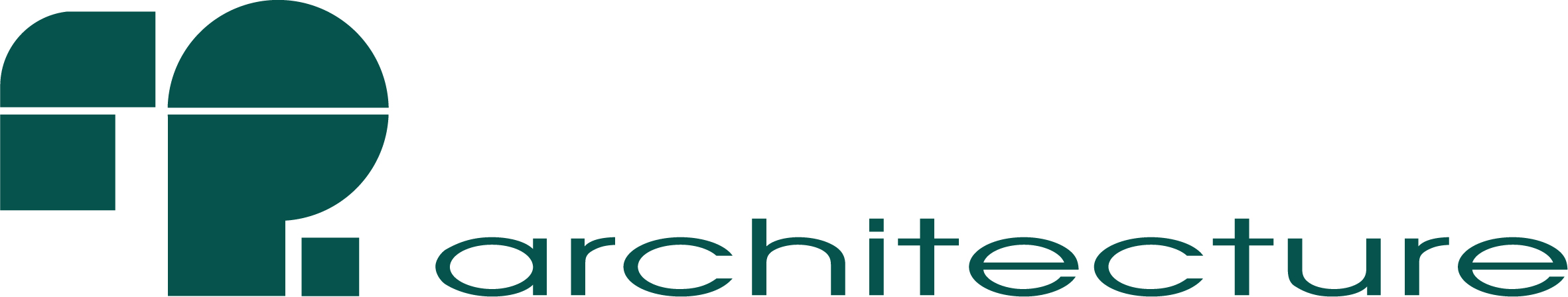 Bourgeoisie de Moutier

Rénovation de la Loge du Droit

Présentation 28.05.2019
Démolition et reconstruction?
Loge du Droit – Contraintes géologiques
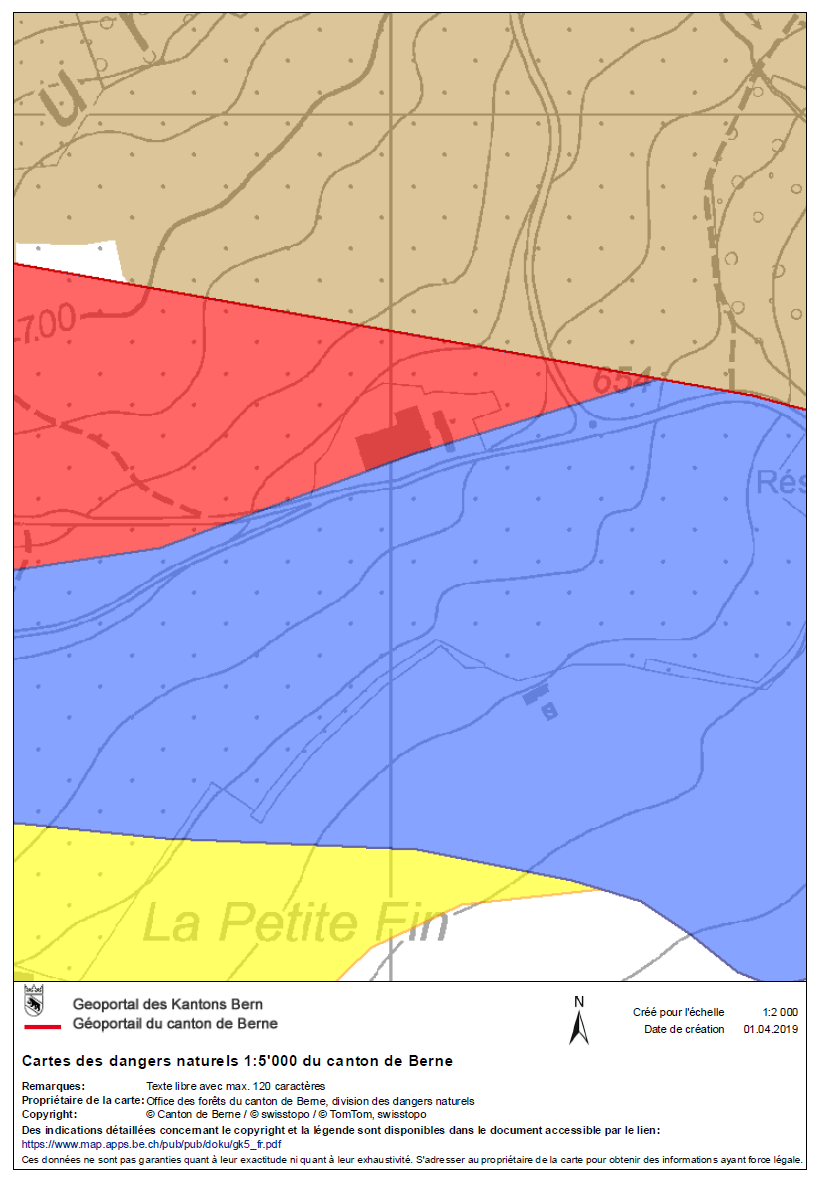 En zone rouge -> démolition interdite
Déplacement en zone bleue
En zone rouge -> Rénovation
Agrandissement max 30% (OACOT 60%) investissement +50% max OK
Agrandissement max 60%
Rendement suffisant ?
Rendement suffisant ?
Rénovation sur le principe de la préservation du patrimoine
Etude géotechnique 50’000.-CHF
Décision de procéder à la rénovation?
Résultats de l’étude positifs?
Oui
Oui
Réalisation du projet
Non
Non
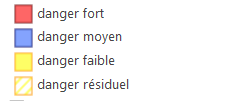 Evacuation et démolition du bâtiment
Obligations dans la zone rouge:
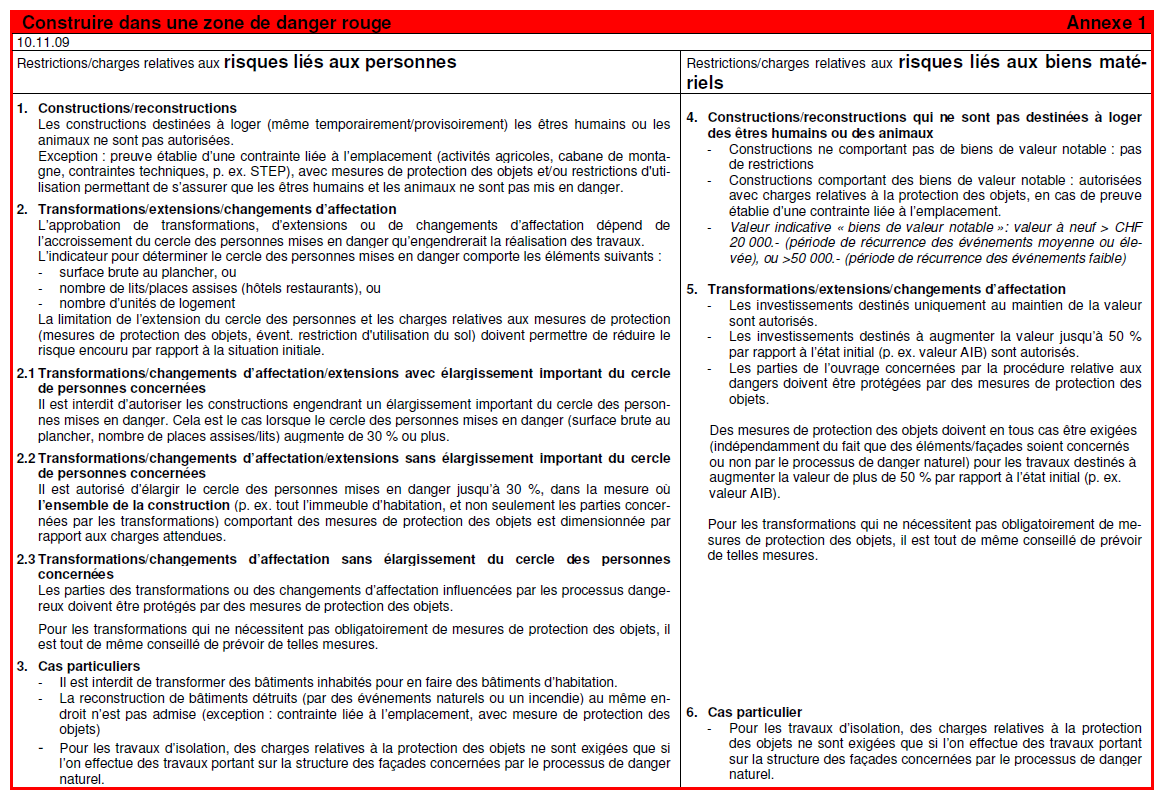 Derniers événements:

Les locataires ont donné leur dédite pour fin août
L’interdiction d’utilisation de la grange a été signifiée aux utilisateurs
Récapitulation des scénarios:
Projet rez-de-chaussée:
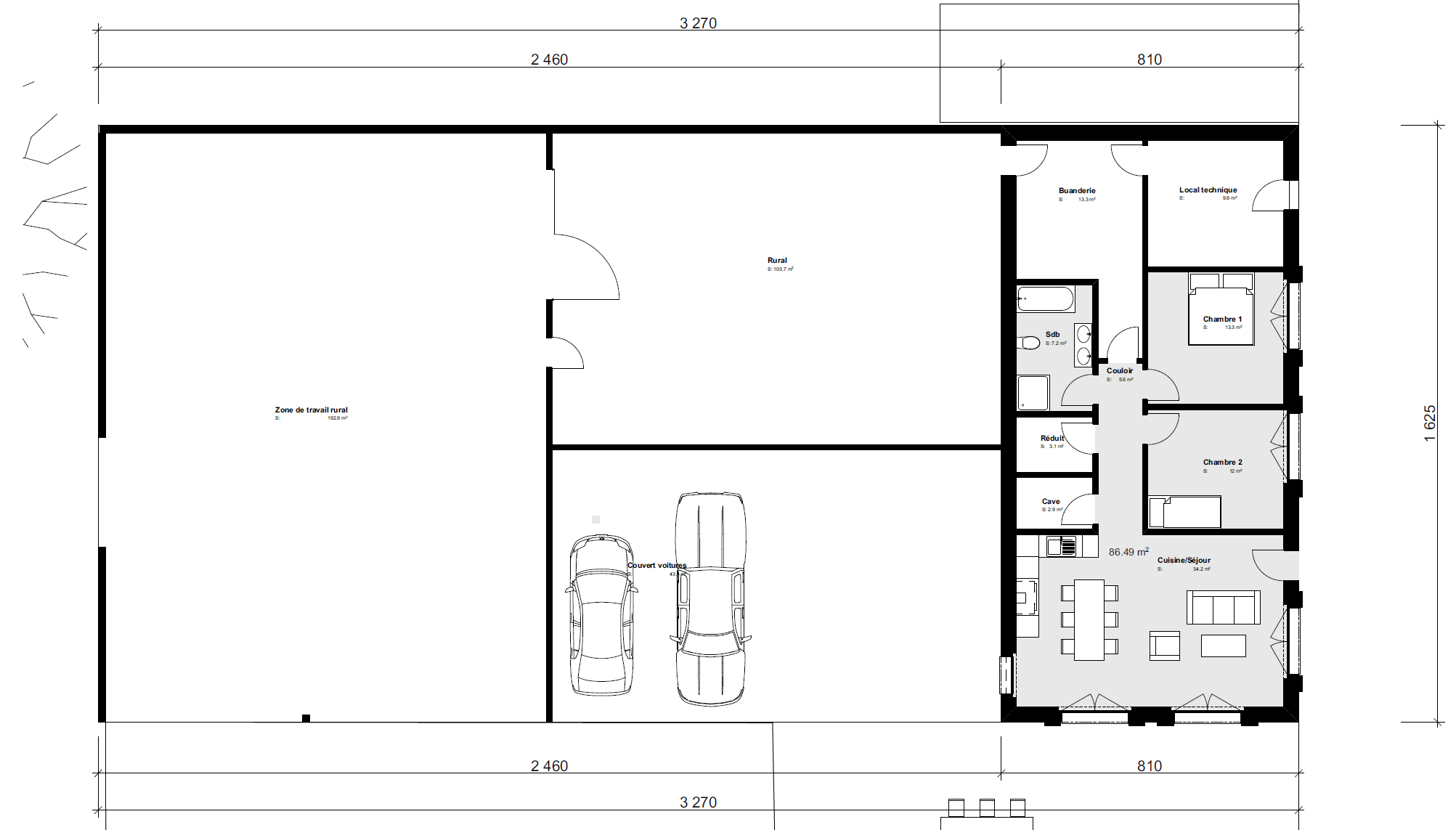 Projet étage:
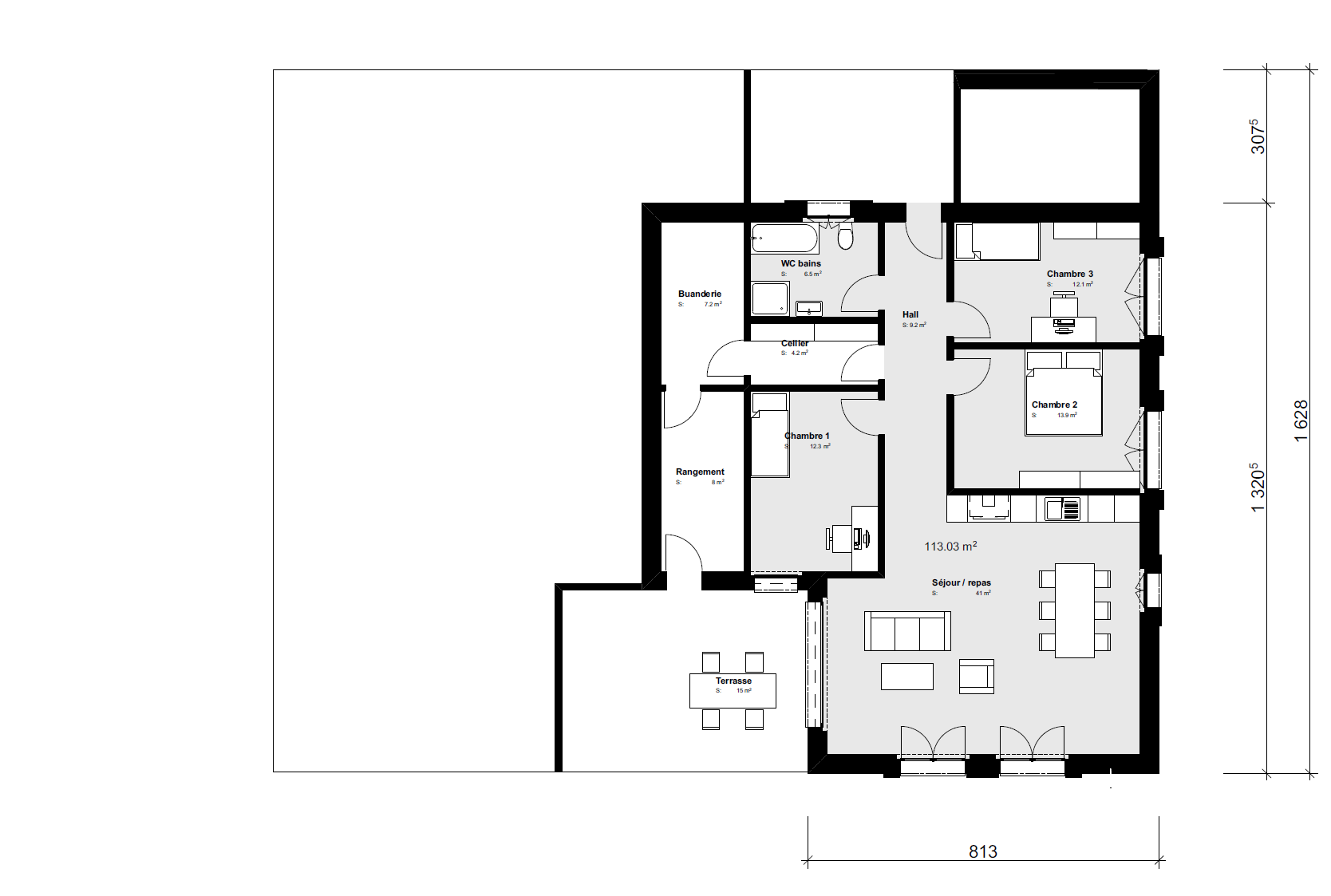 Projet coupe:
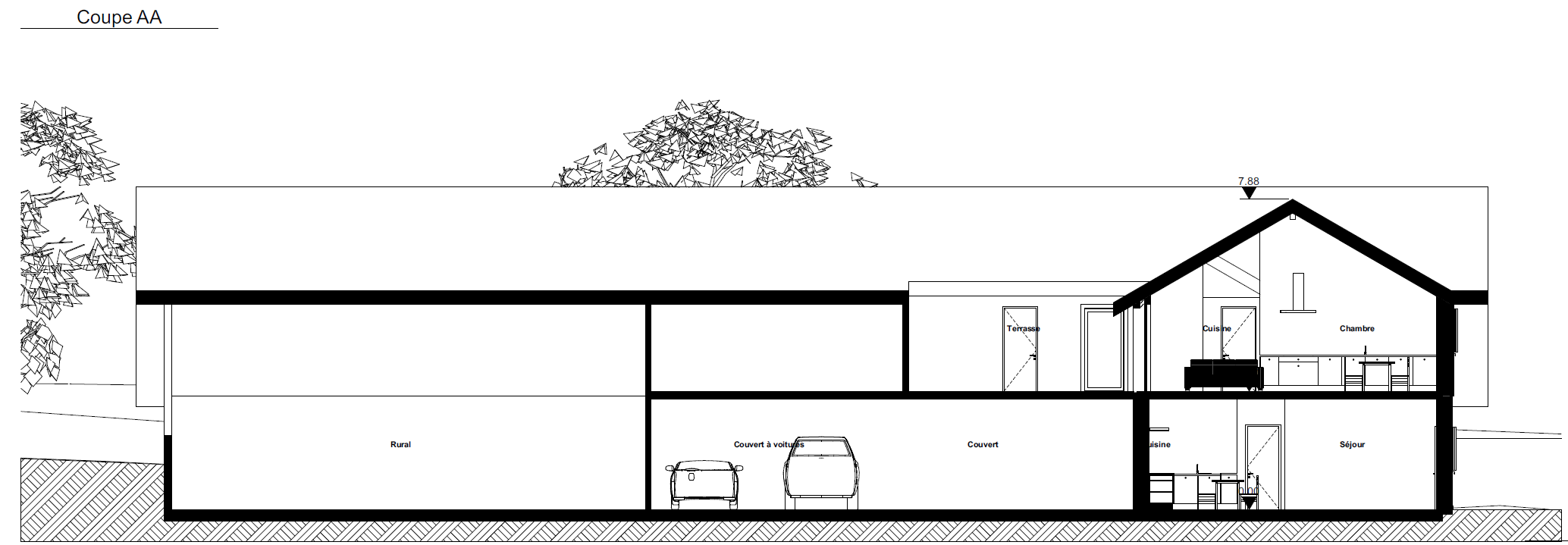 Projet façade Est:
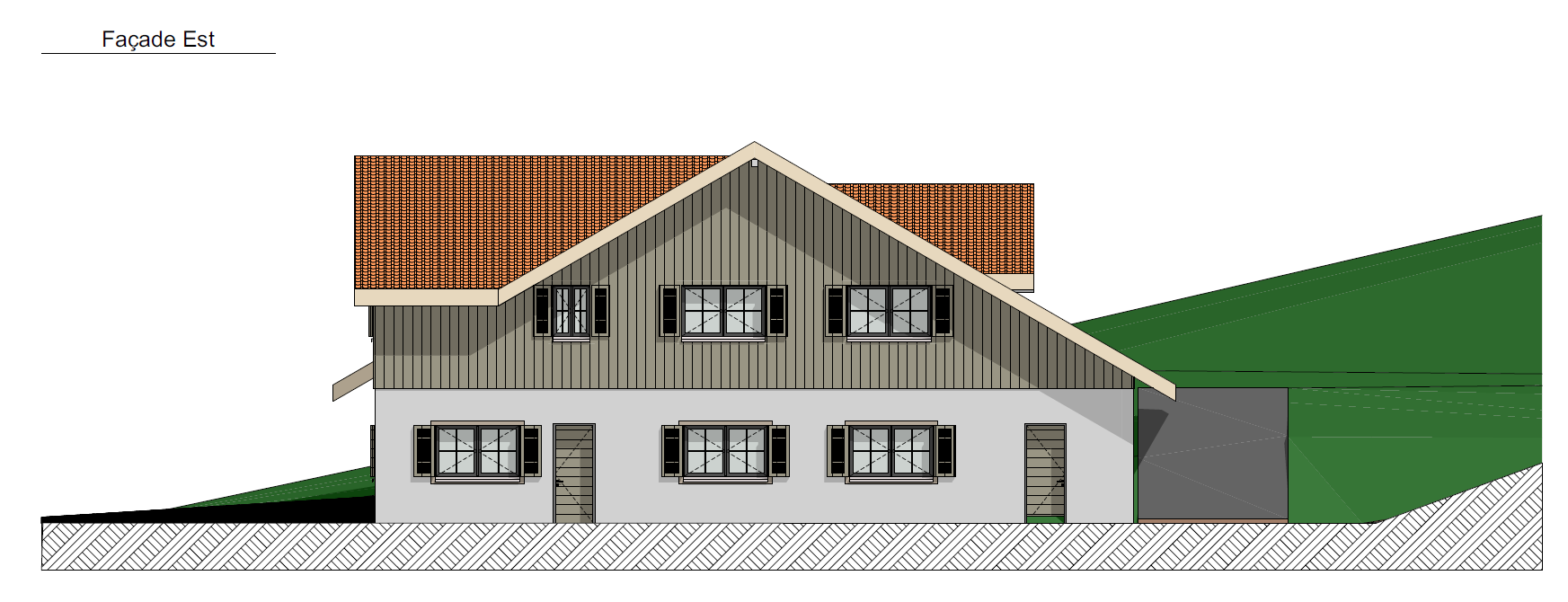 Projet façade Sud:
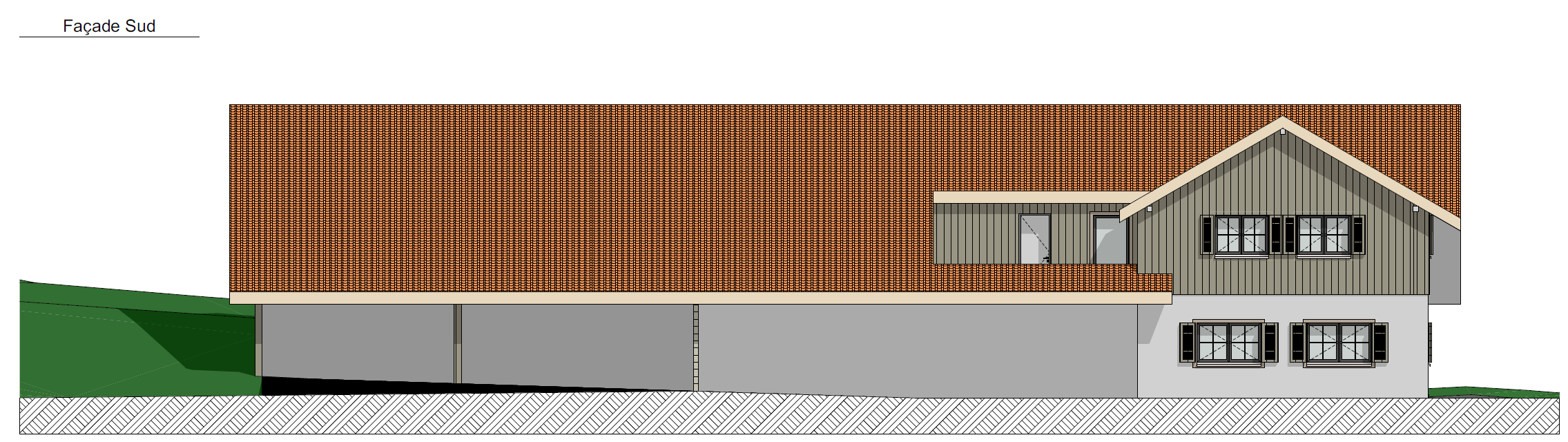 Perspective étage:
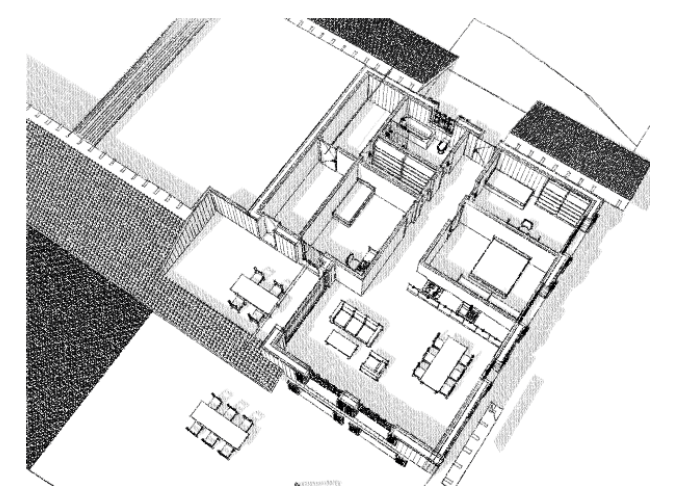 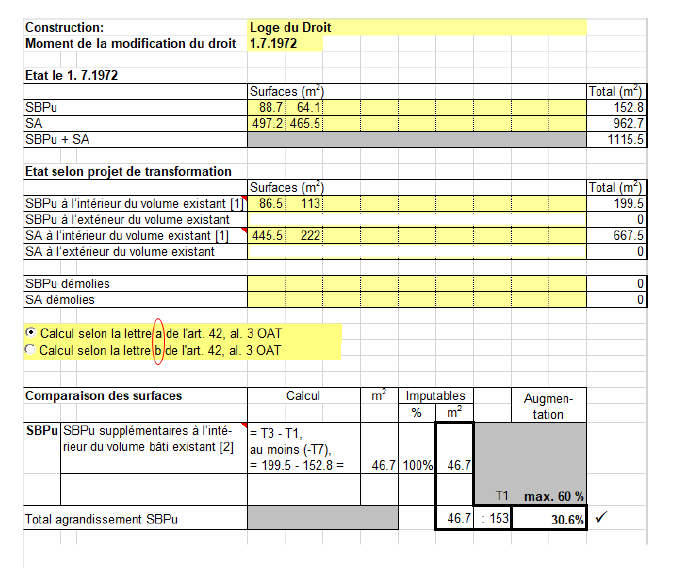 Perspective rez-de-chaussée:
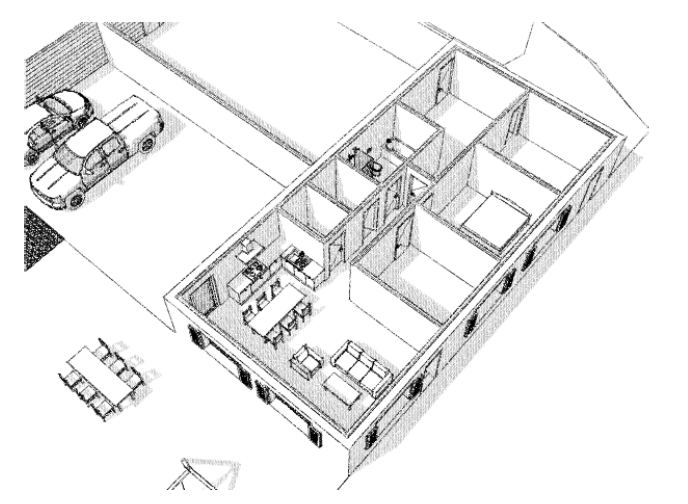 Rendement en cas de rénovation:
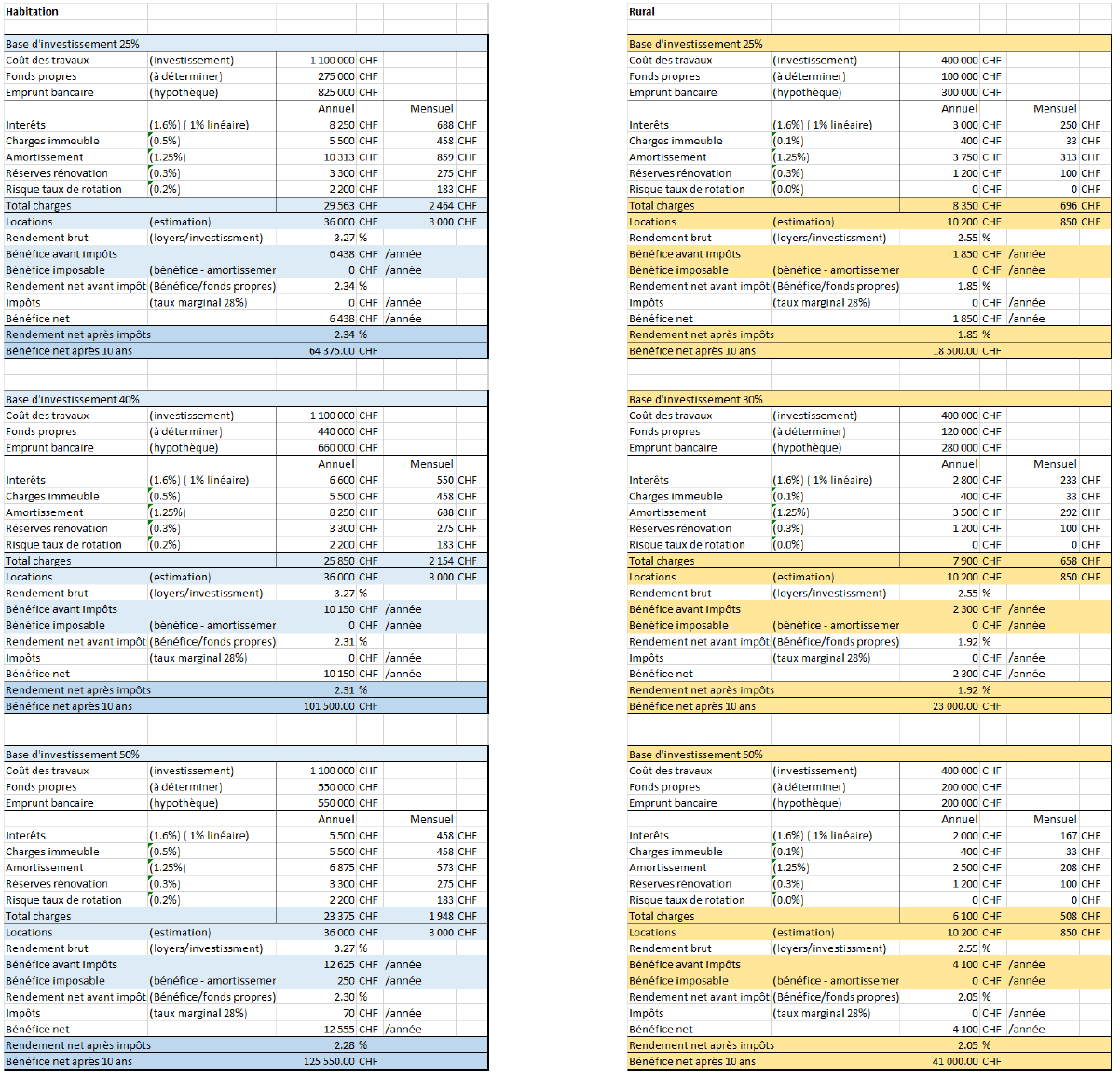